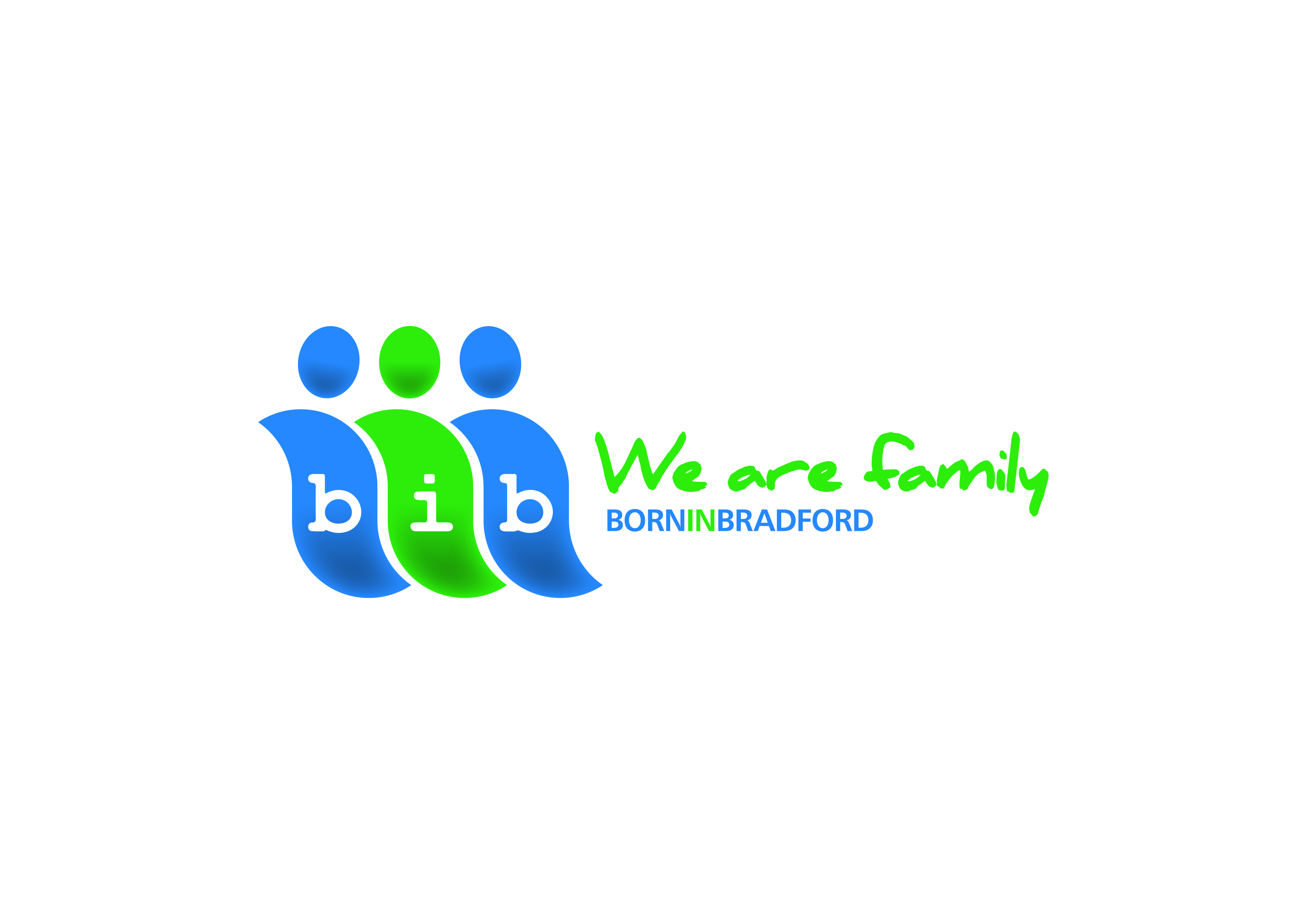 Born in Bradford: people powered research…all about co-production
Rosie McEachan | @drrosiemc
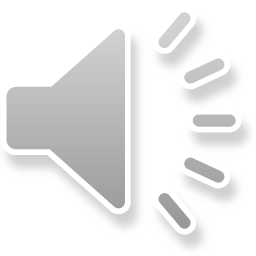 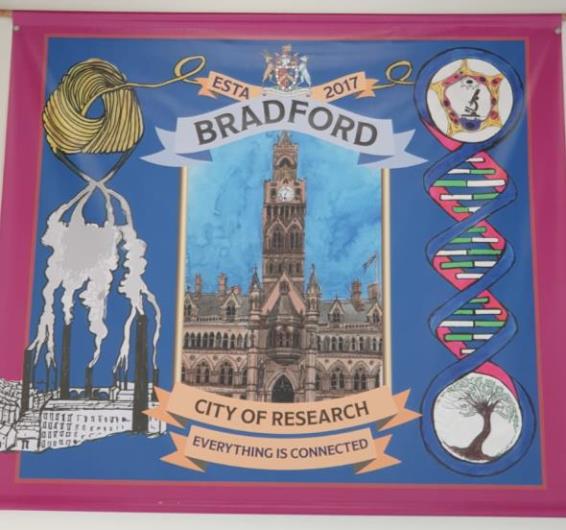 Our vision is to promote a healthier, fairer future for children
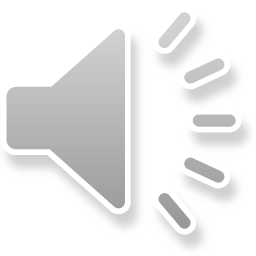 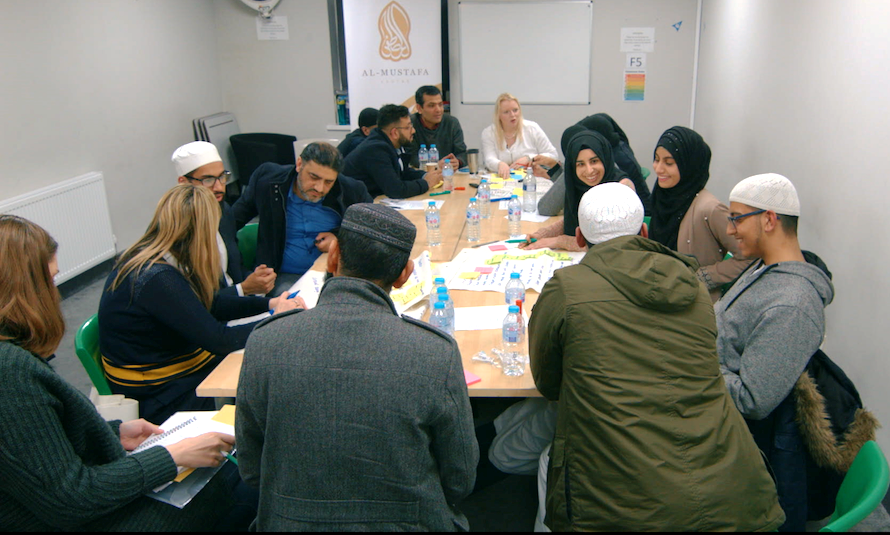 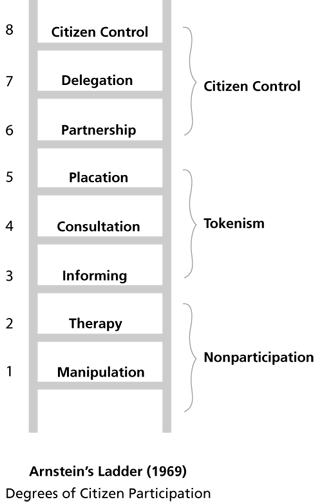 WithForTo
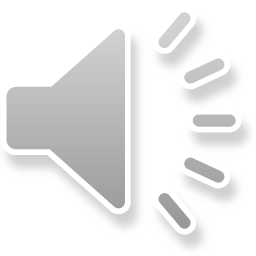 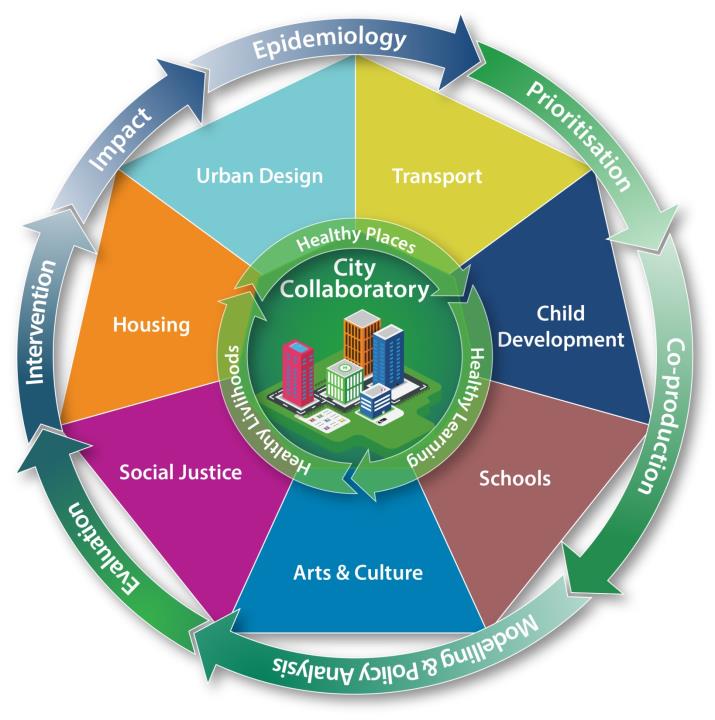 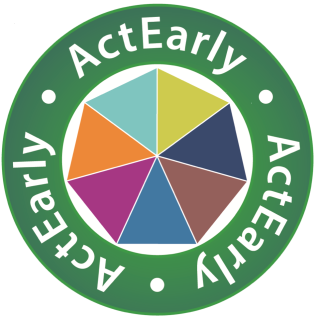 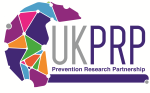 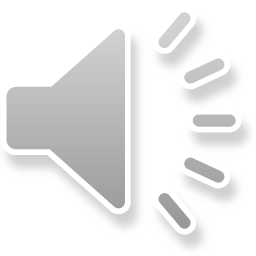 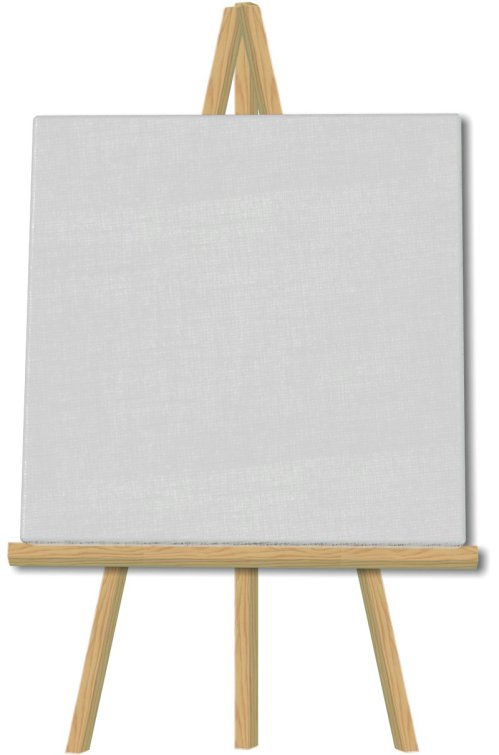 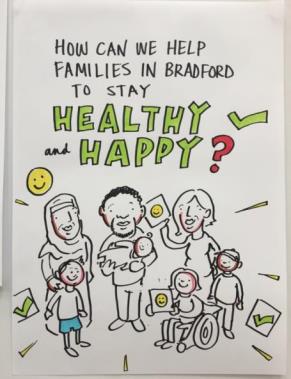 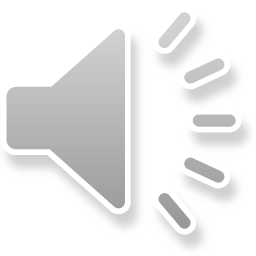 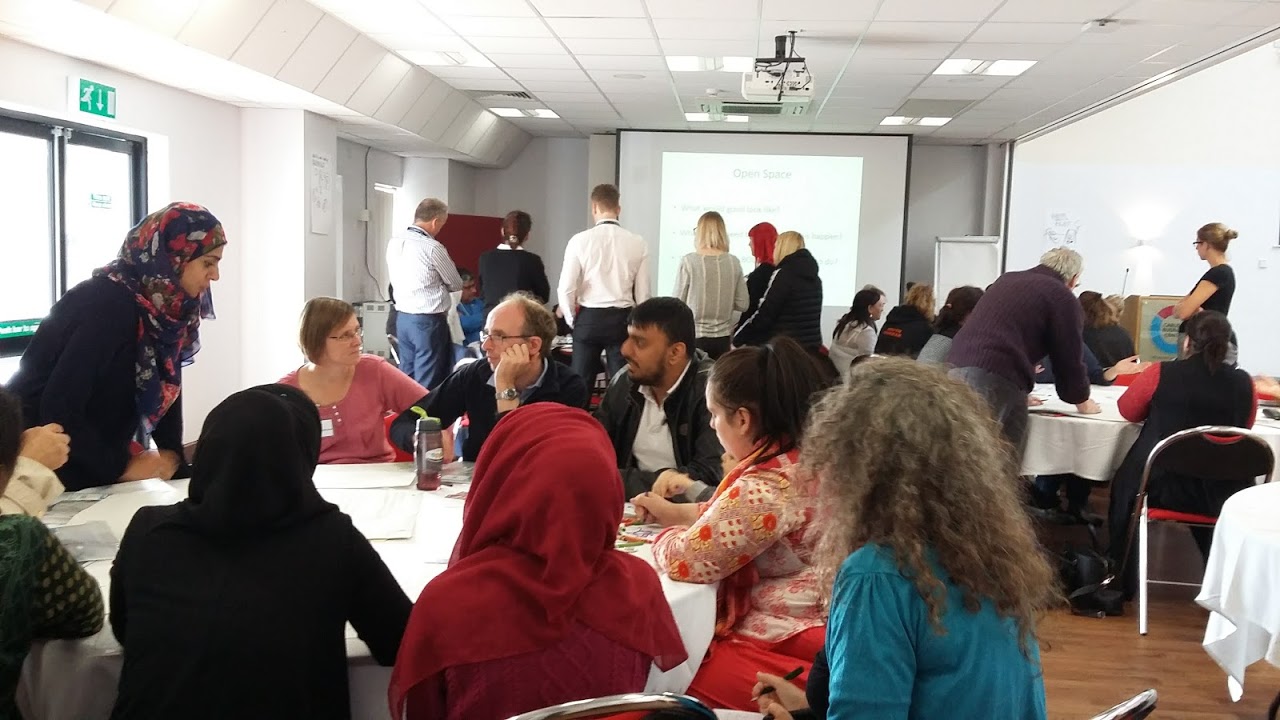 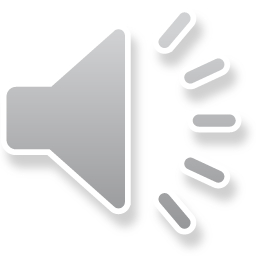 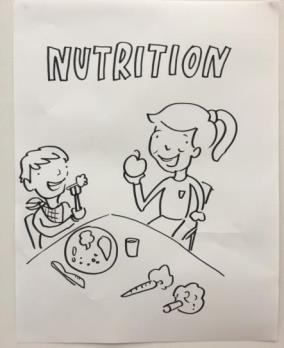 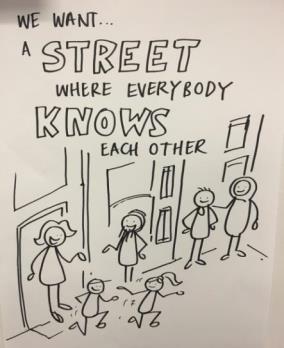 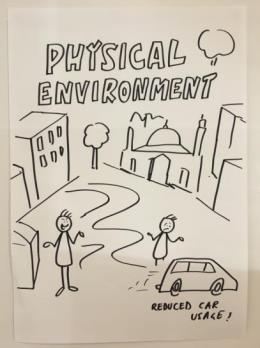 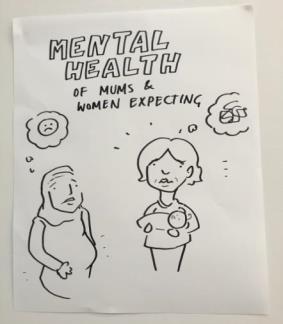 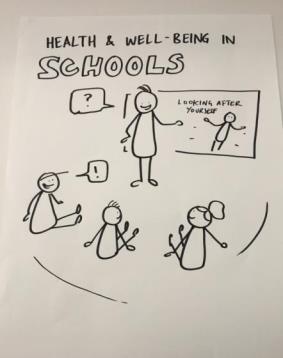 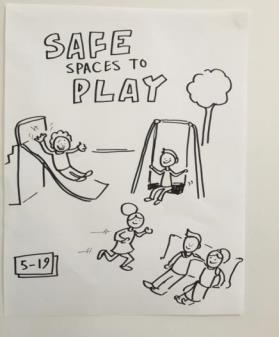 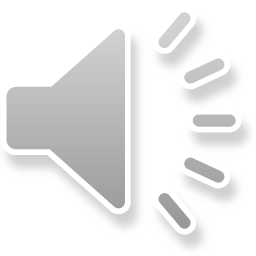 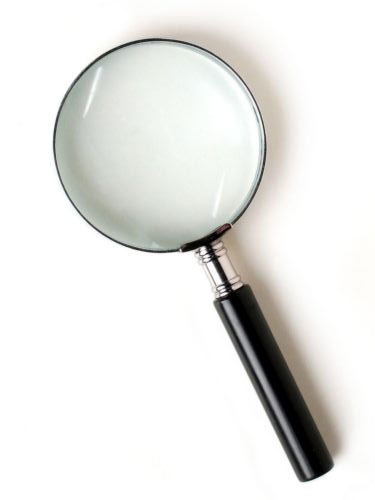 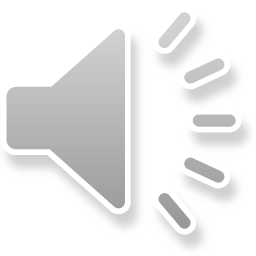 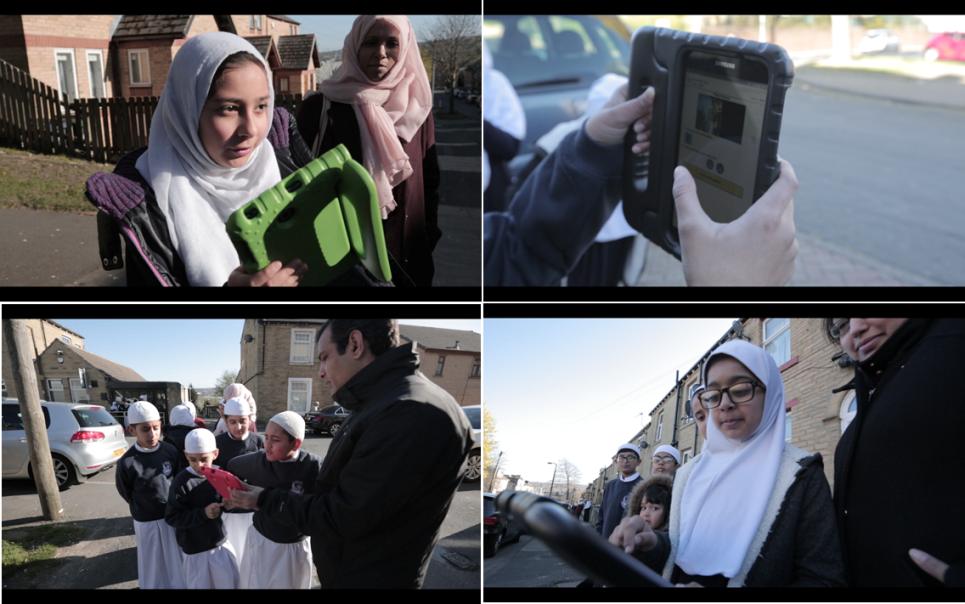 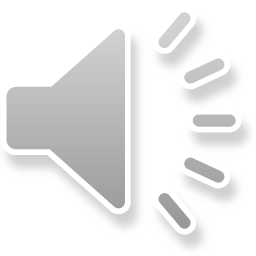 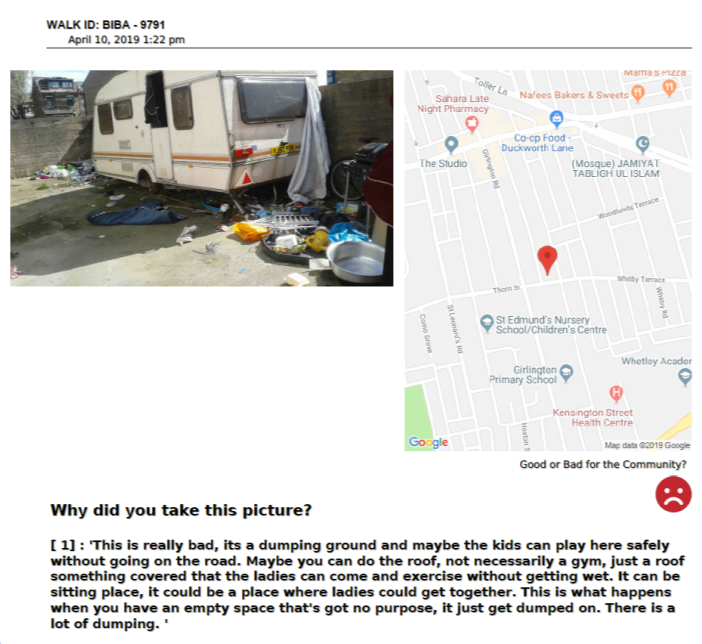 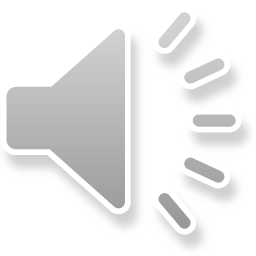 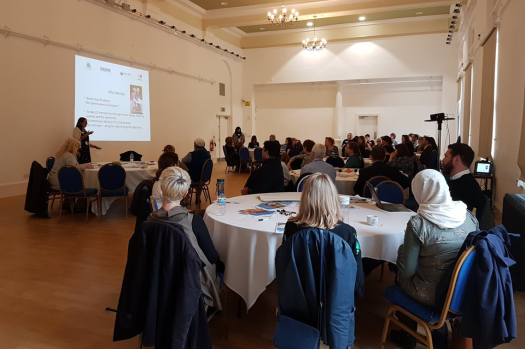 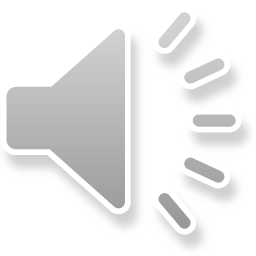 Communities
Stakeholders
Researchers
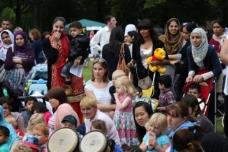 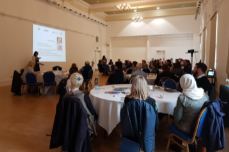 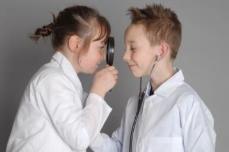 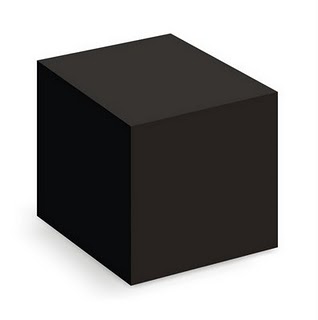 Co-production
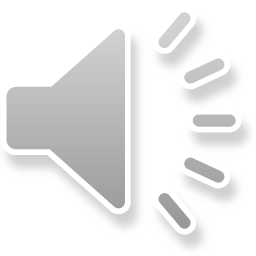 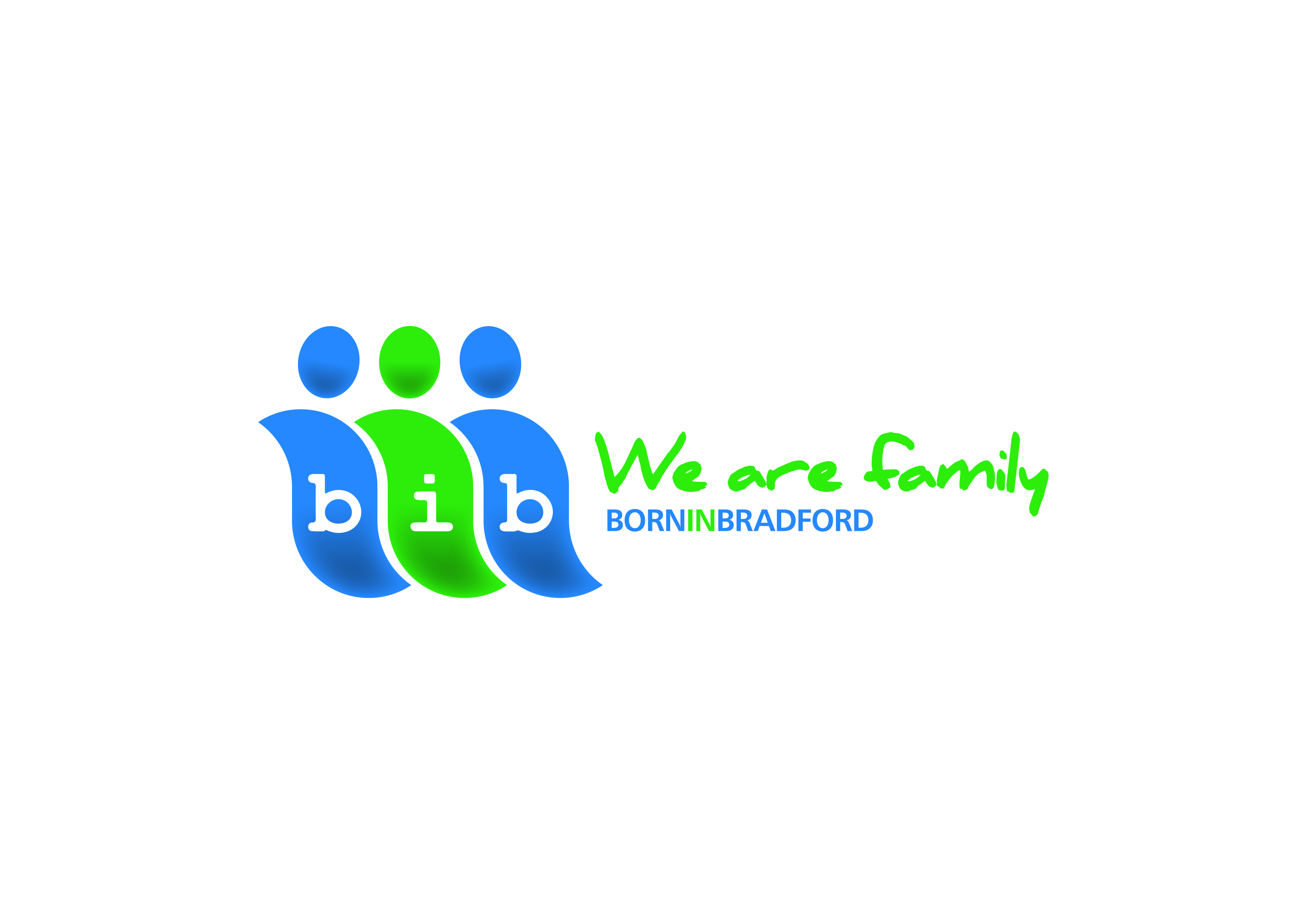 Born in Bradford: people powered research…all about co-production
Rosie McEachan | @drrosiemc
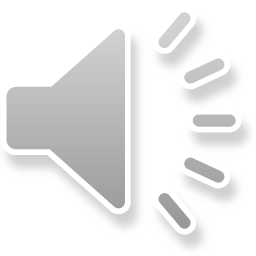